brand
contents
introduction
about us
our projects
reallygreatsite.com
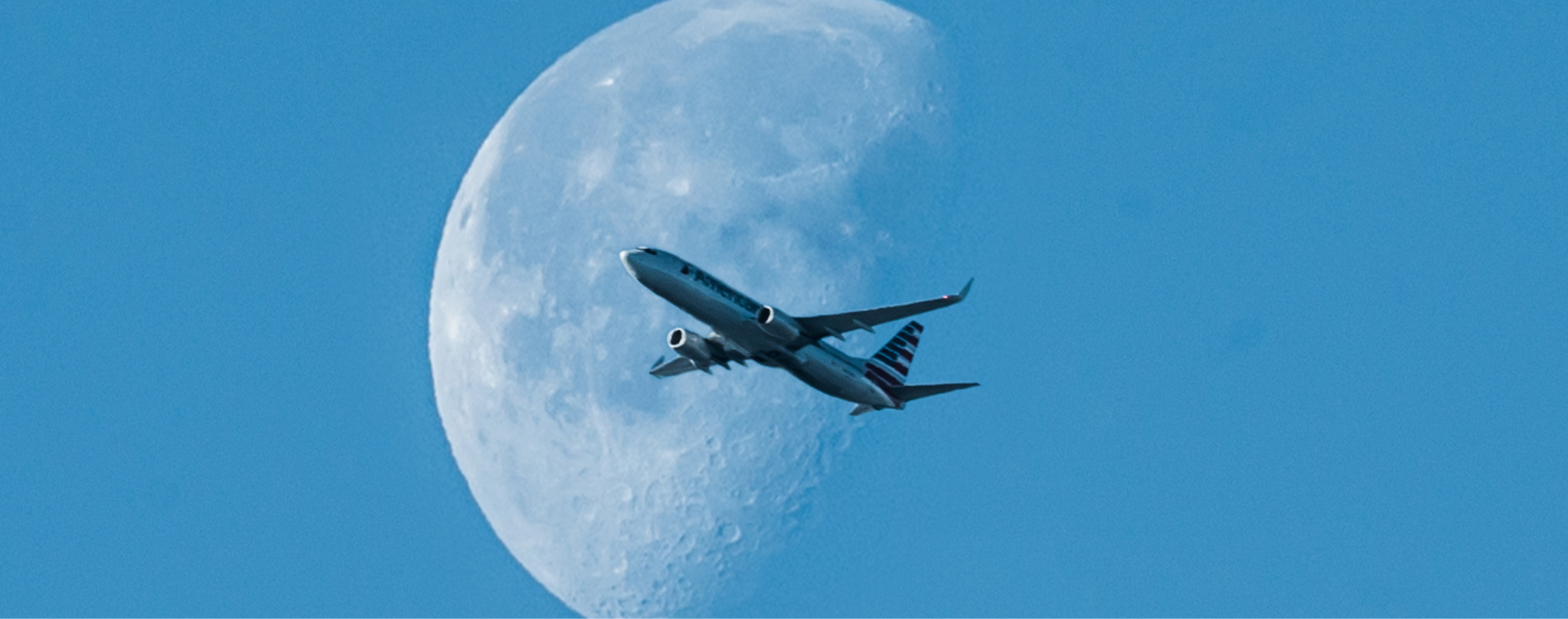 aviation services
introduction
about us
our projects
chapter title
brand
contents
introduction
about us
our projects
reallygreatsite.com
Elaborate on your topic here.
Elaborate on your topic here.
Elaborate on your topic here.
Elaborate on your topic here.
table of contents
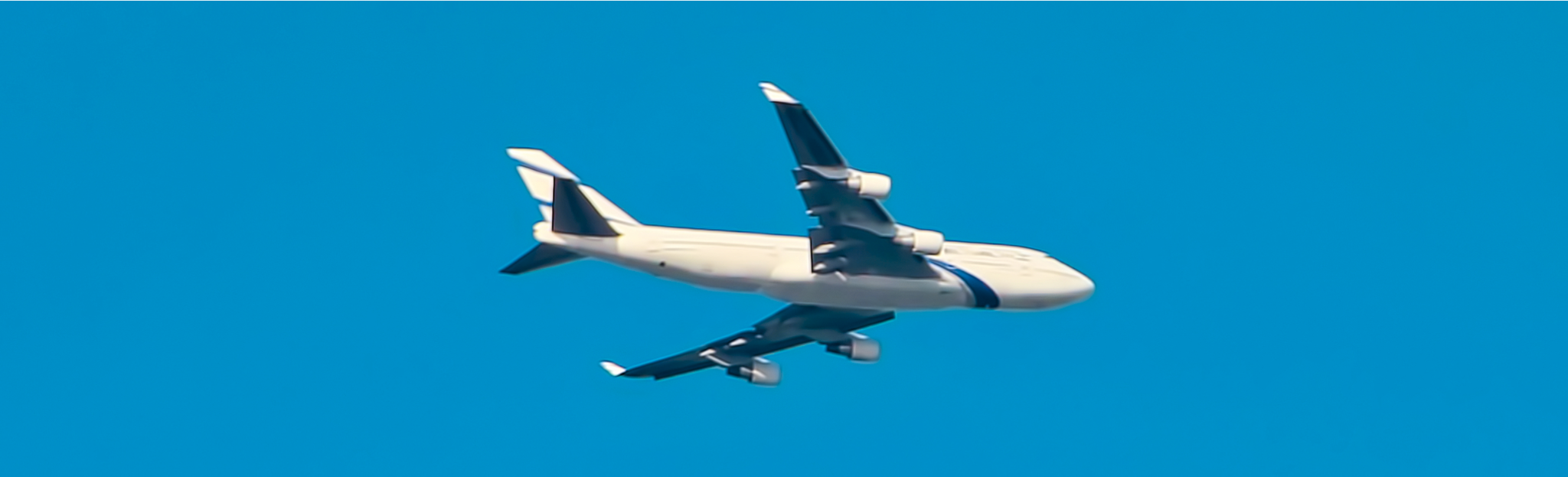 brand
contents
introduction
about us
our projects
reallygreatsite.com
introduction
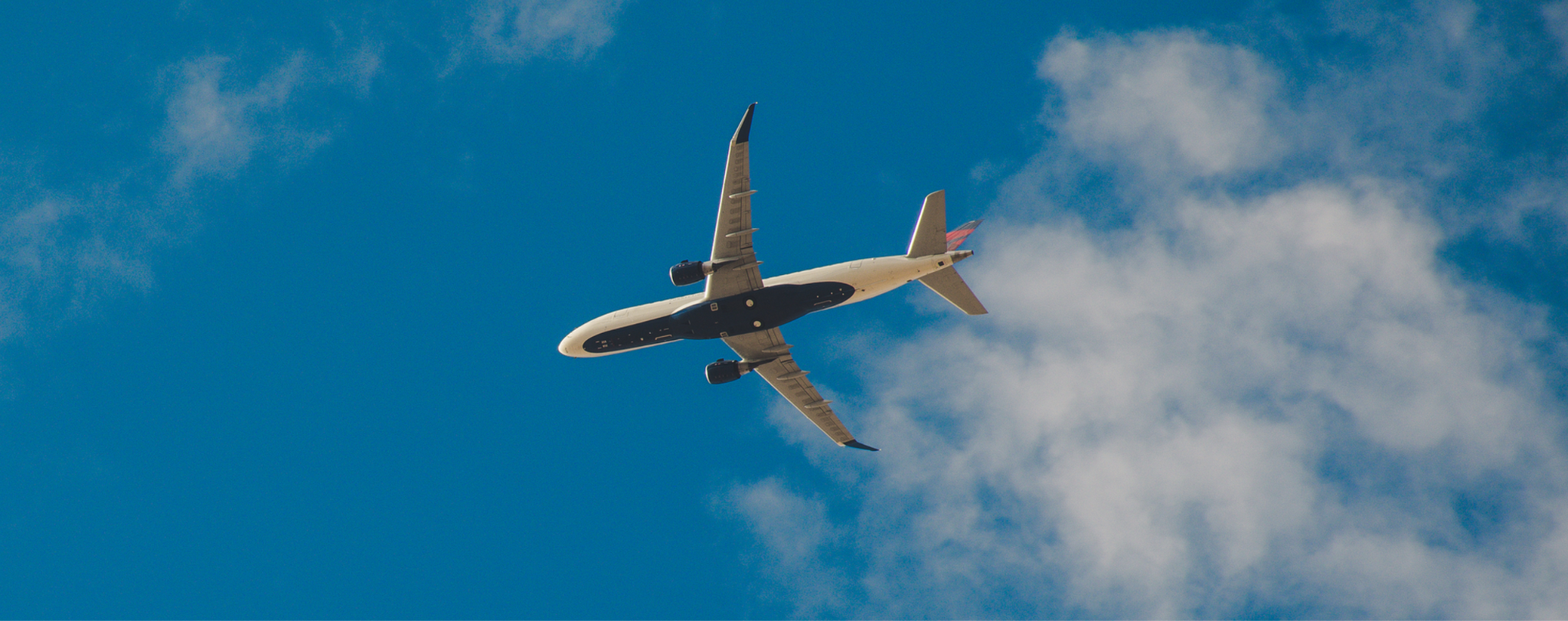 brand
contents
introduction
about us
our projects
reallygreatsite.com
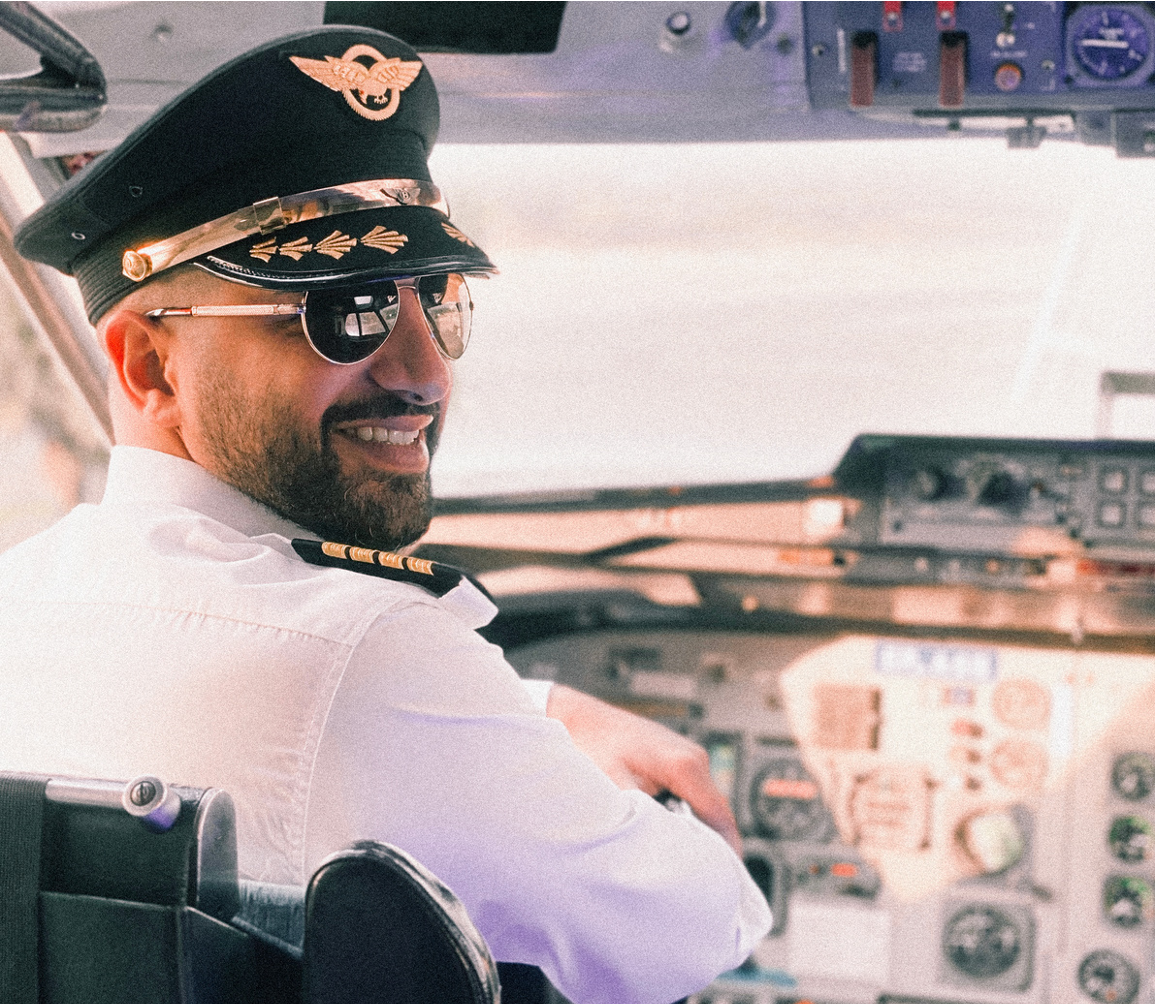 welcome to presentation
I'm Rain, and I'll be sharing with you my beautiful ideas.
Follow me at @reallygreatsite to learn more. 

Lorem ipsum dolor sit amet, consectetur adipiscing elit, sed do eiusmod tempor incididunt ut labore et dolore magna aliqua. Ut enim ad minim veniam, quis nostrud exercitation ullamco laboris nisi ut aliquip ex ea commodo consequat. Duis aute irure dolor in reprehenderit in voluptate velit esse cillum dolore eu fugiat nulla pariatur. Excepteur sint occaecat cupidatat non proident, sunt in culpa qui officia deserunt mollit anim id est laborum.

Magna sit amet purus gravida. Eu ultrices vitae auctor eu augue ut lectus arcu. Eleifend mi in nulla posuere sollicitudin aliquam ultrices sagittis orci. Euismod elementum nisi quis eleifend quam adipiscing vitae proin sagittis. Amet consectetur adipiscing elit ut aliquam. Vel fringilla est ullamcorper eget nulla facilisi. Lectus sit amet est placerat in egestas. At elementum eu facilisis sed odio morbi quis.
what we do?
what we do?
what we do?
what we do?
brand
contents
introduction
about us
our projects
reallygreatsite.com
Briefly elaborate on what you want to discuss. Lorem ipsum dolor sit amet, consectetur adipiscing elit, sed do eiusmod tempor incididunt
Briefly elaborate on what you want to discuss. Lorem ipsum dolor sit amet, consectetur adipiscing elit, sed do eiusmod tempor incididunt
Briefly elaborate on what you want to discuss. Lorem ipsum dolor sit amet, consectetur adipiscing elit, sed do eiusmod tempor incididunt
Briefly elaborate on what you want to discuss. Lorem ipsum dolor sit amet, consectetur adipiscing elit, sed do eiusmod tempor incididunt
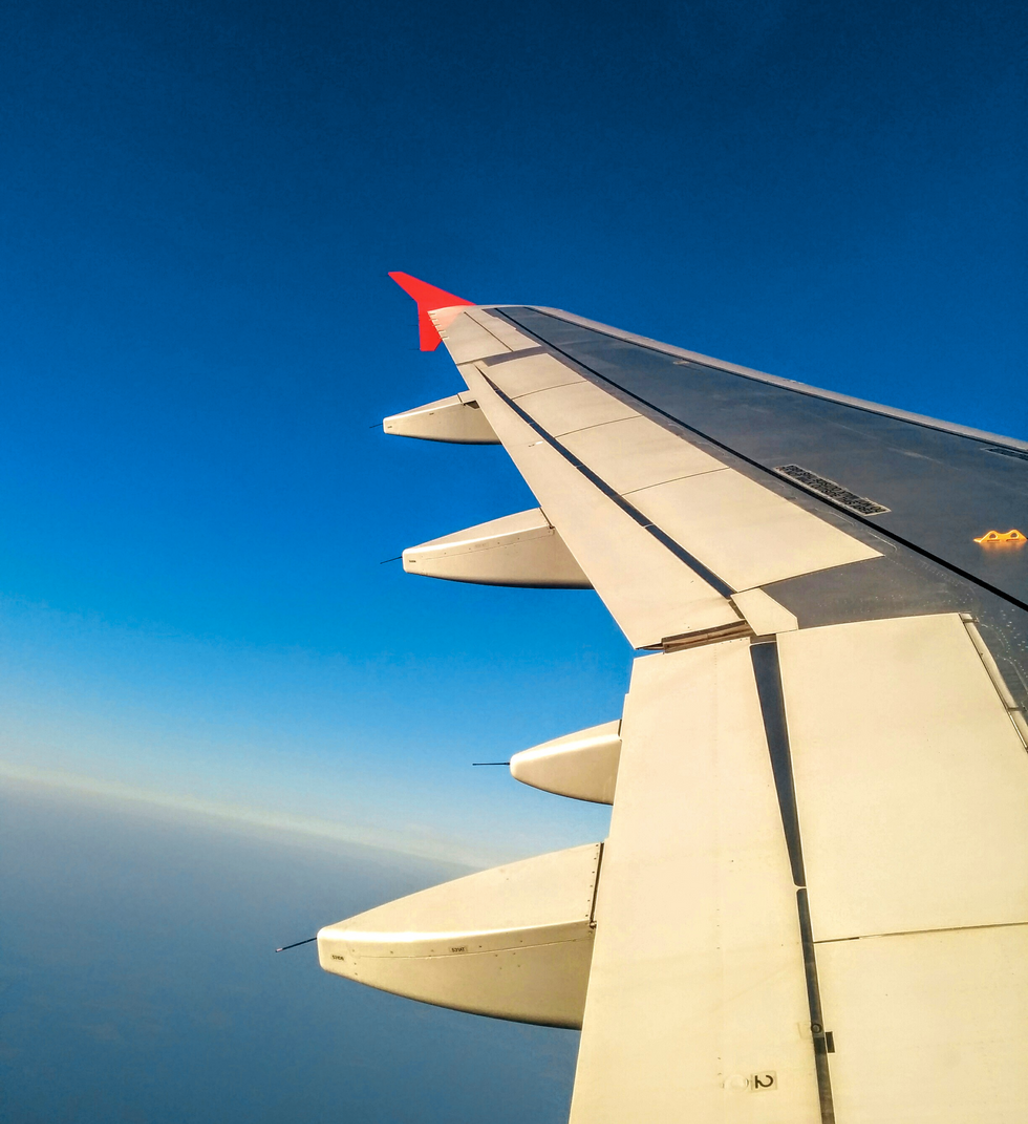 our company
brand
contents
introduction
about us
our projects
reallygreatsite.com
mission
vision
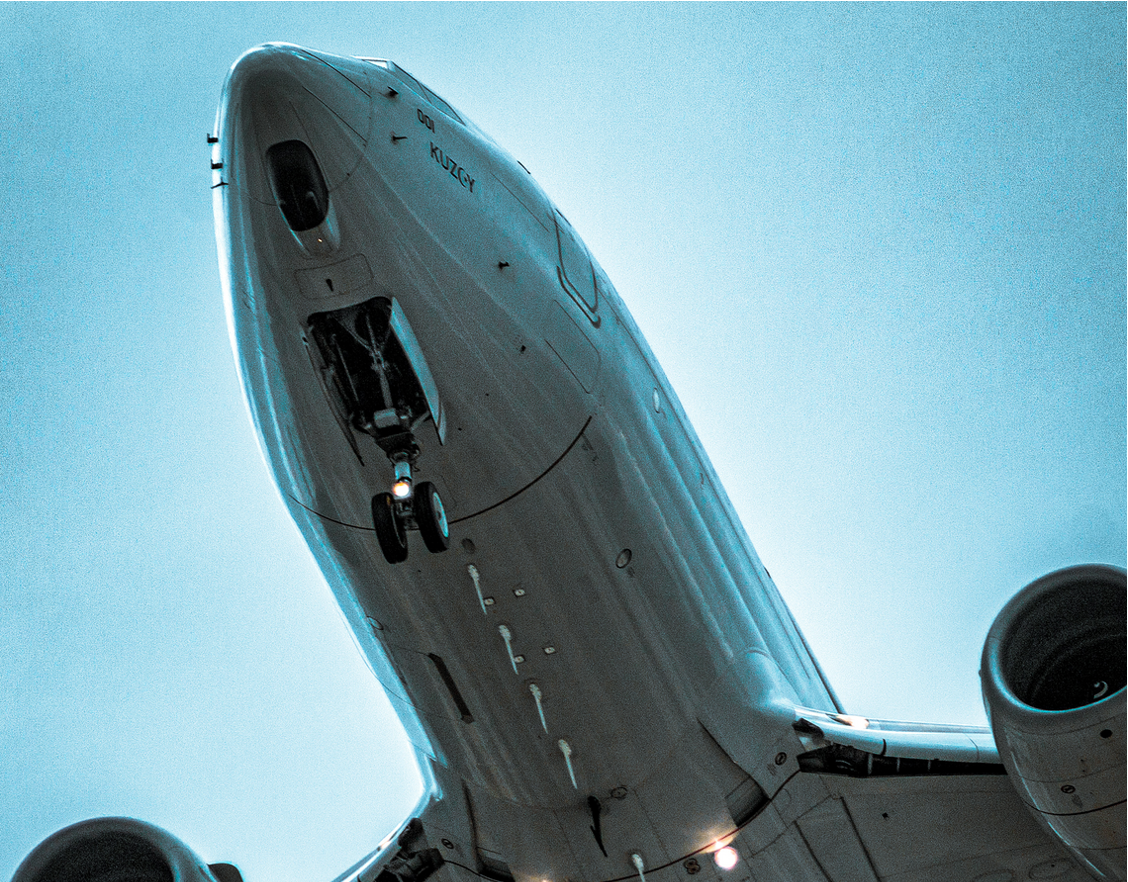 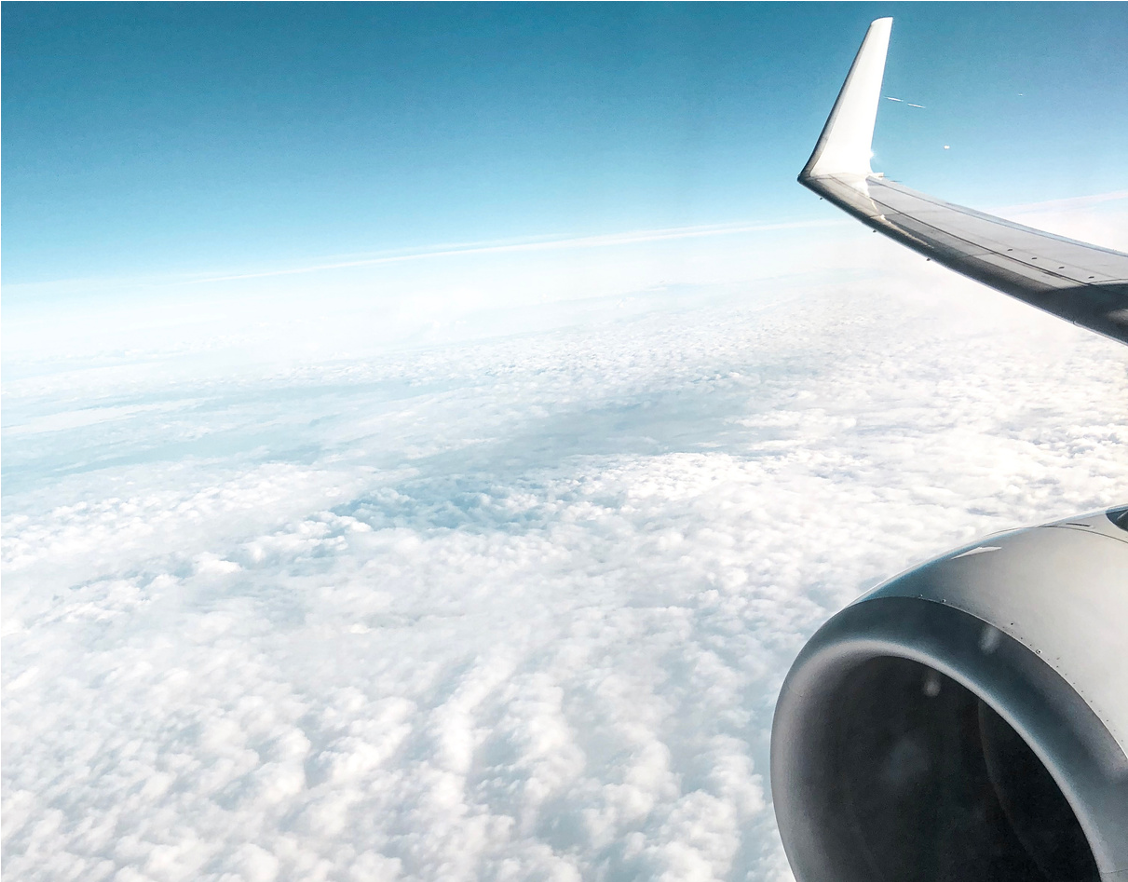 Enter your grand vision statement!

Lorem ipsum dolor sit amet, consectetur adipiscing elit, sed do eiusmod tempor incididunt ut labore et dolore magna.
Enter your grand vision statement!

Lorem ipsum dolor sit amet, consectetur adipiscing elit, sed do eiusmod tempor incididunt ut labore et dolore magna.
brand
contents
introduction
about us
our projects
reallygreatsite.com
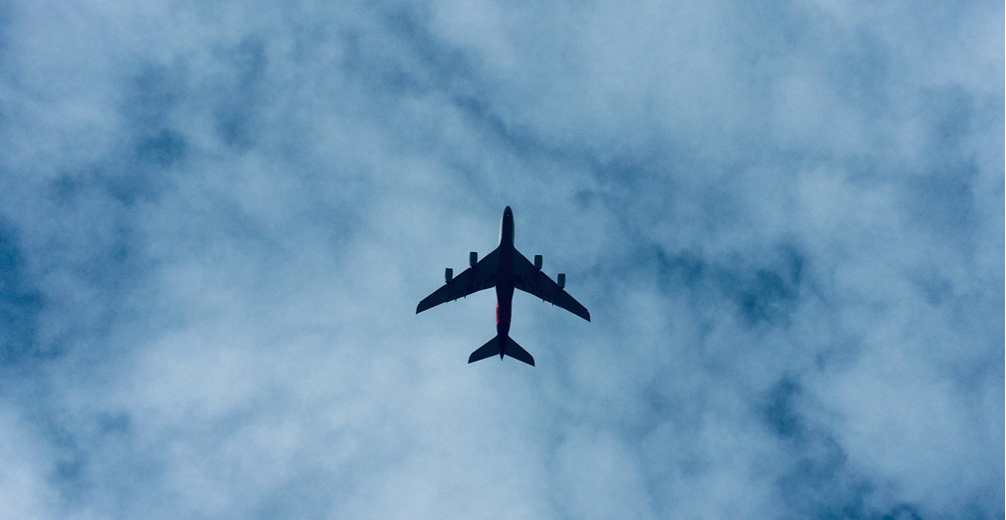 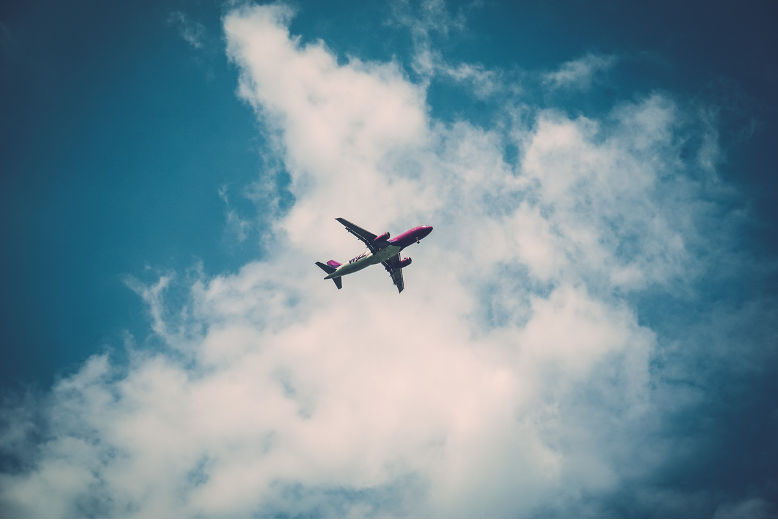 gallery
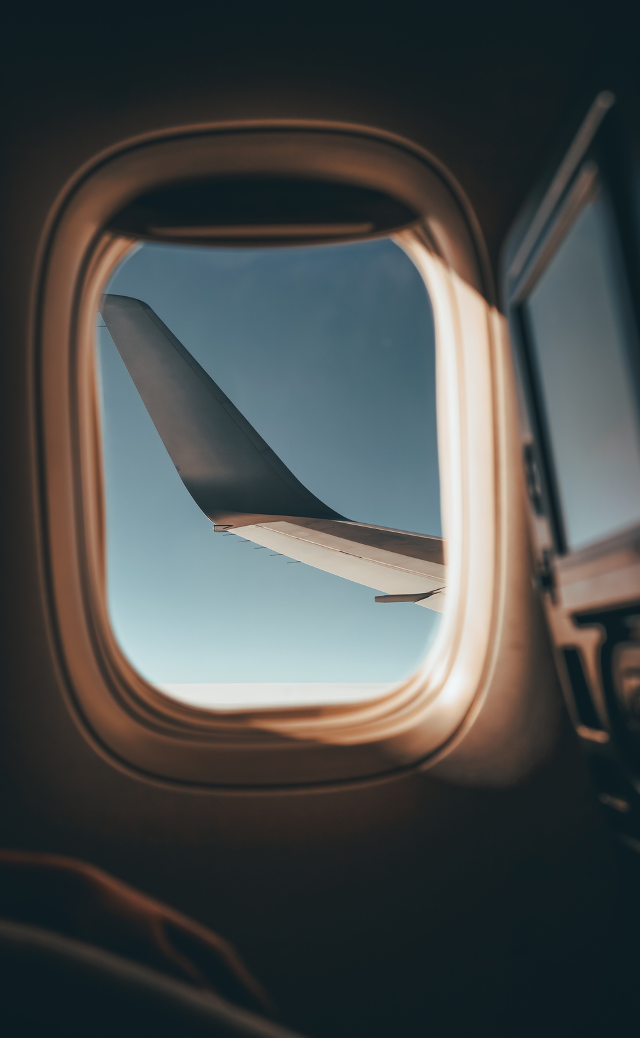 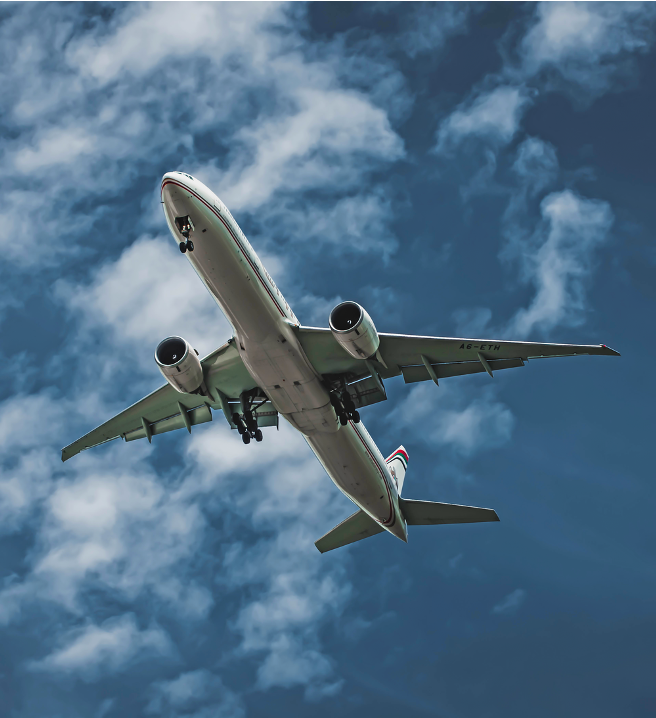 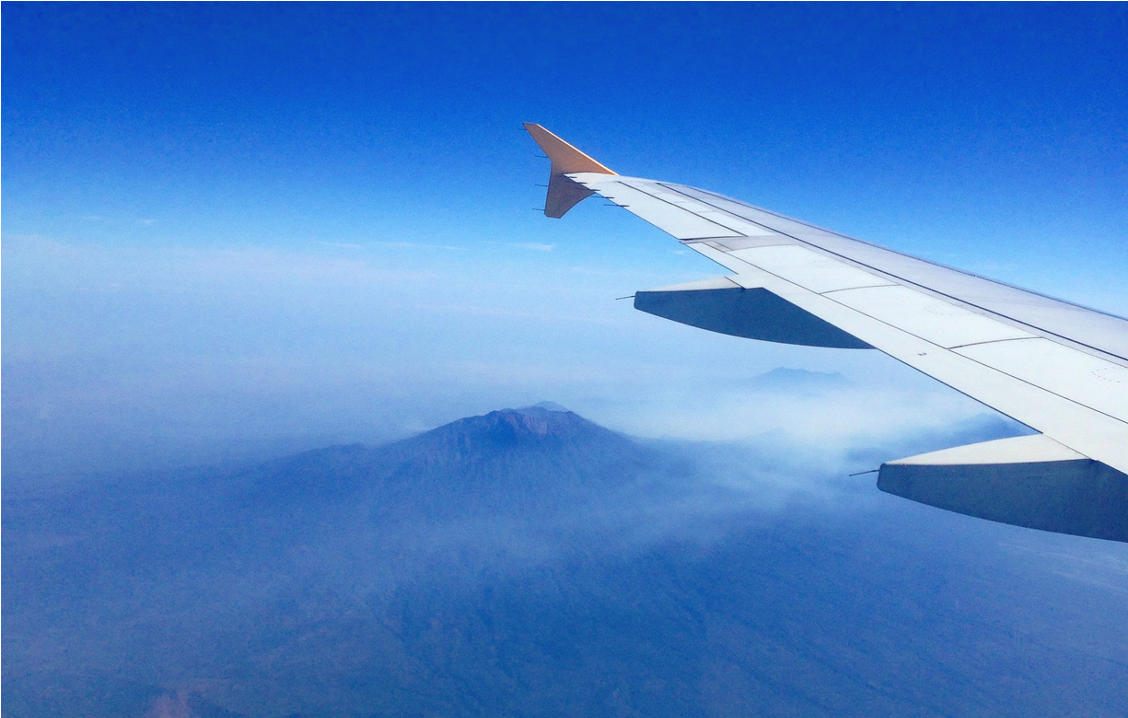 brand
contents
introduction
about us
our projects
reallygreatsite.com
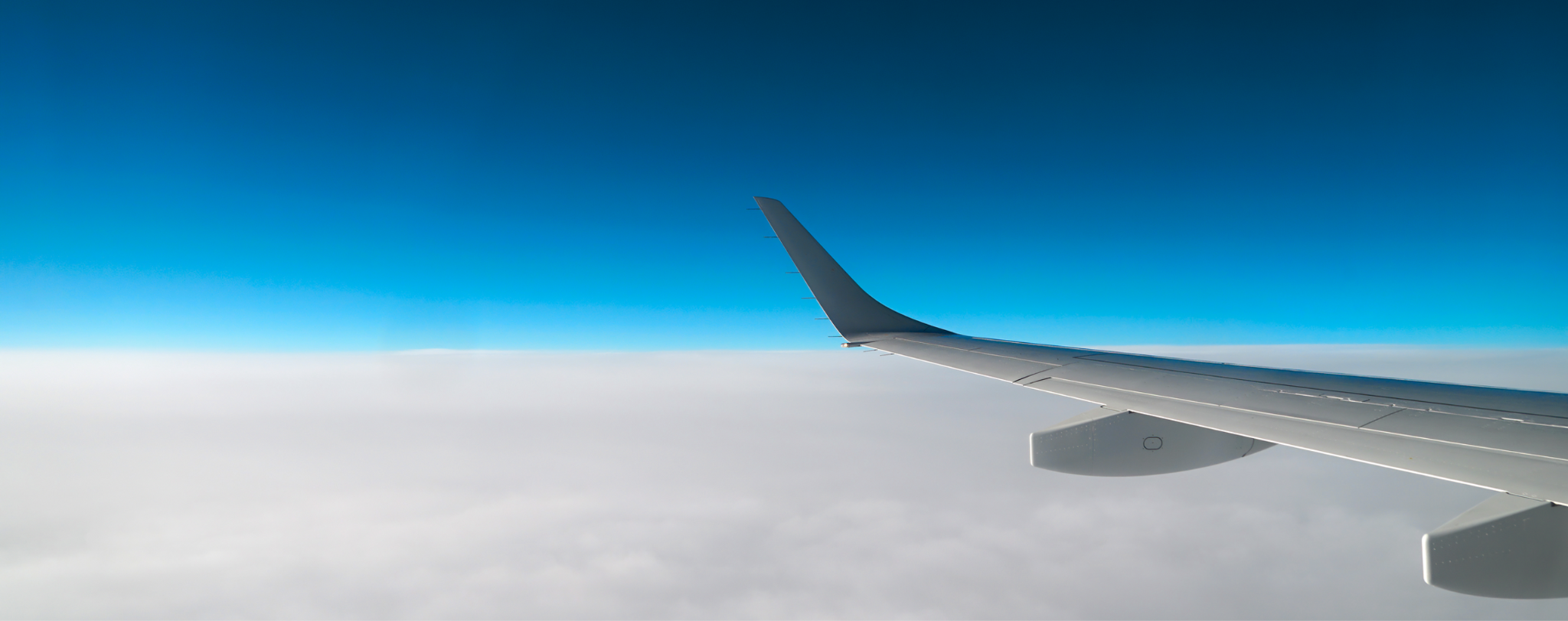 about us
brand
contents
introduction
about us
our projects
reallygreatsite.com
our history
Presentations are communication tools that can be used as demonstrations, lectures, speeches, reports, and more. It is mostly presented before an audience. 

Lorem ipsum dolor sit amet, consectetur adipiscing elit, sed do eiusmod tempor incididunt ut labore et dolore magna aliqua. Semper quis lectus nulla at. Risus quis varius quam quisque id diam vel quam. Dictum fusce ut placerat orci. Orci porta non pulvinar neque laoreet. Lectus vestibulum mattis ullamcorper velit. Eu ultrices vitae auctor eu augue ut. Proin libero nunc consequat interdum varius. Aliquet enim tortor at auctor urna nunc. Ornare arcu odio ut sem nulla pharetra diam. Ultrices dui sapien eget mi proin. Penatibus et magnis dis parturient montes nascetur ridiculus. Dui sapien eget mi proin sed libero enim sed faucibus. Cras fermentum odio eu feugiat pretium nibh ipsum..
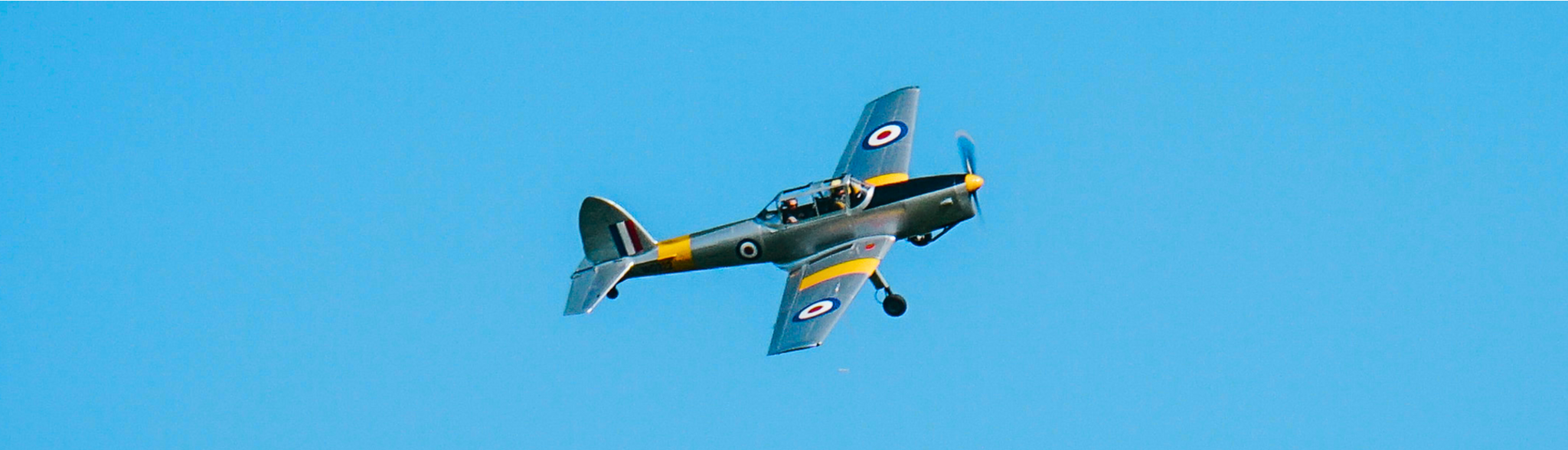 John Doe
Jane Doe
John Doe
Jane Doe
brand
contents
introduction
about us
our projects
reallygreatsite.com
position
position
position
position
meet the team
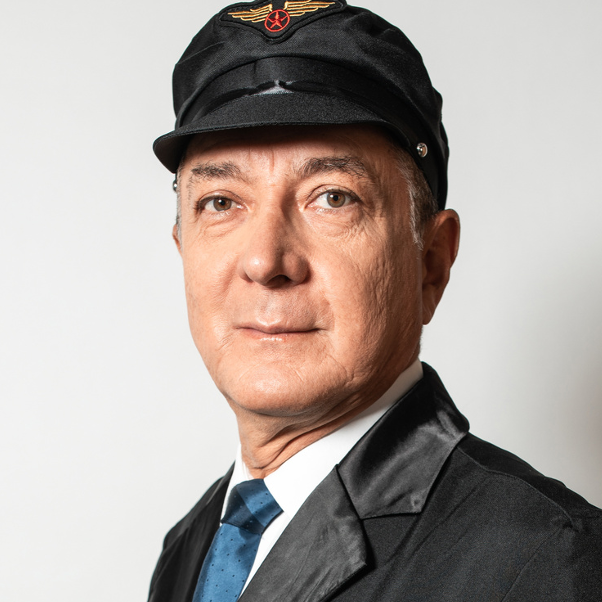 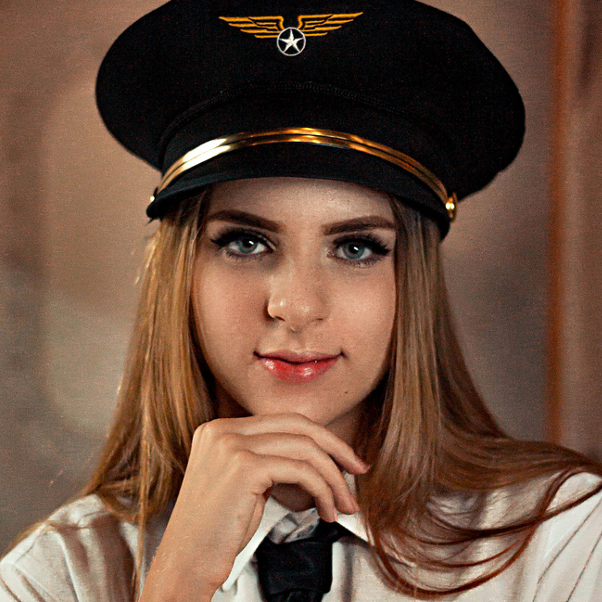 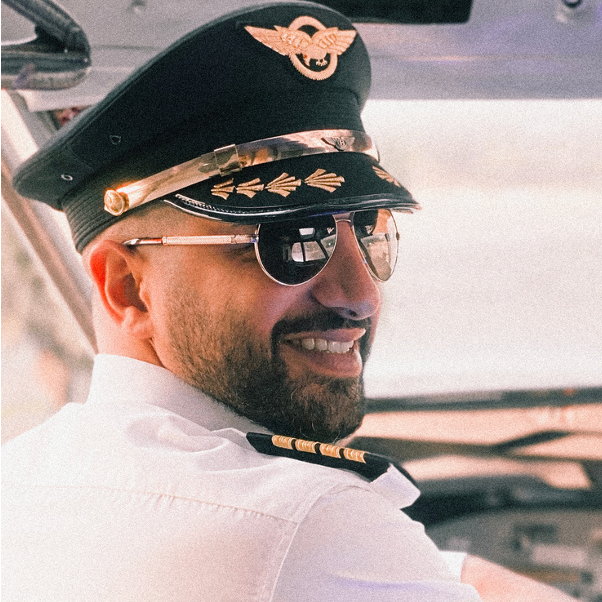 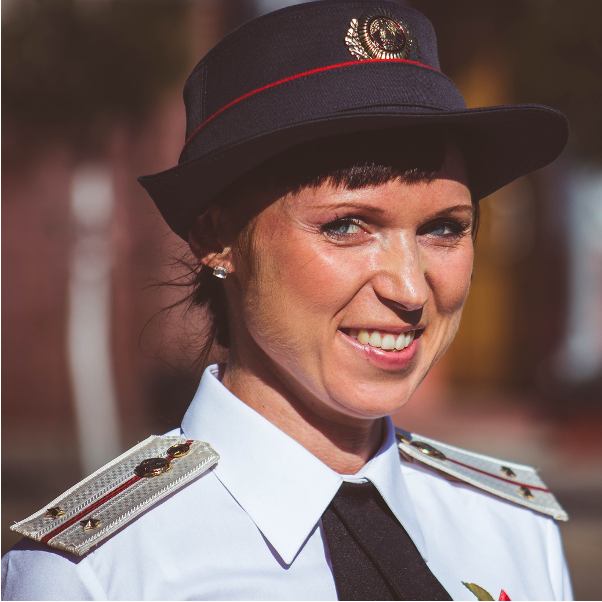 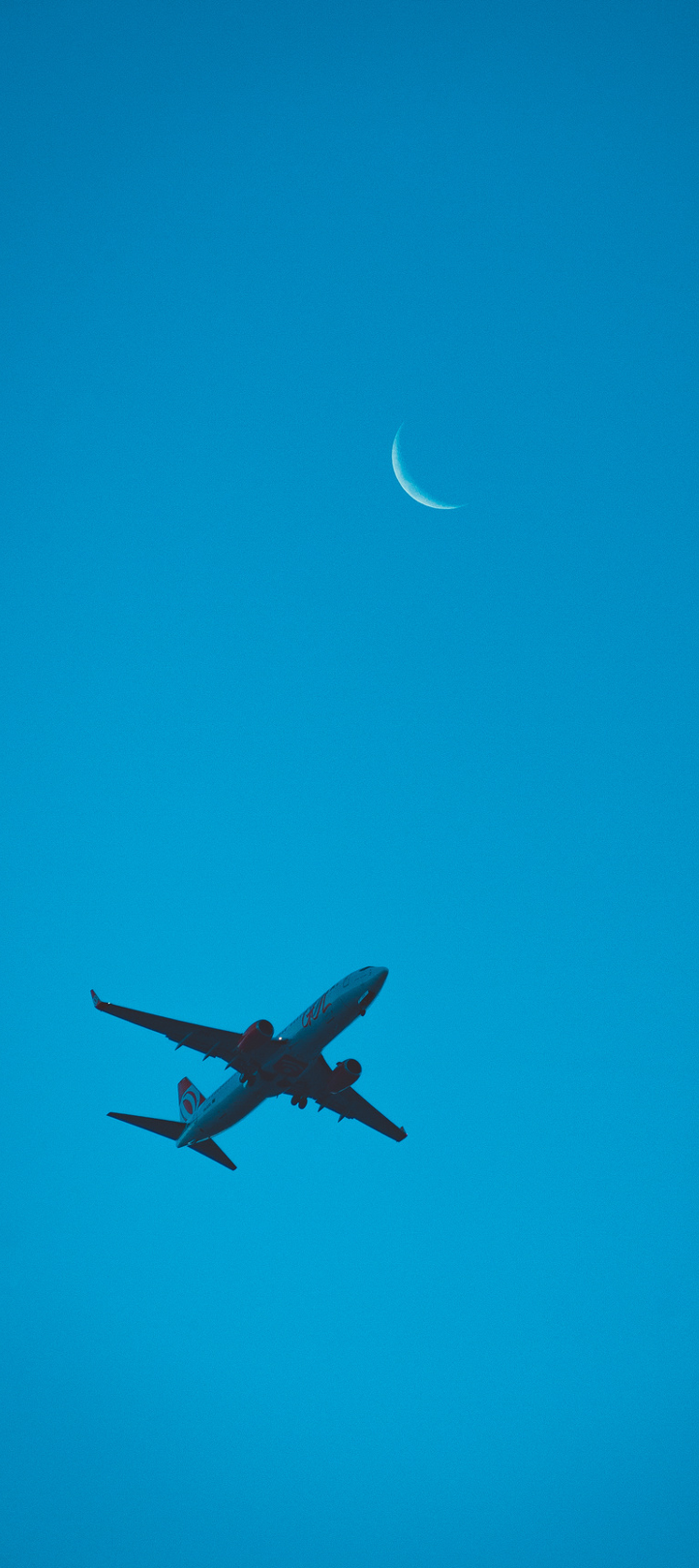 brand
contents
introduction
about us
our projects
reallygreatsite.com
add a main point
Elaborate on what you want to discuss.
add a main point
Elaborate on what you want to discuss.
add a main point
Elaborate on what you want to discuss.
add a main point
Elaborate on what you want to discuss.
brand
contents
introduction
about us
our projects
reallygreatsite.com
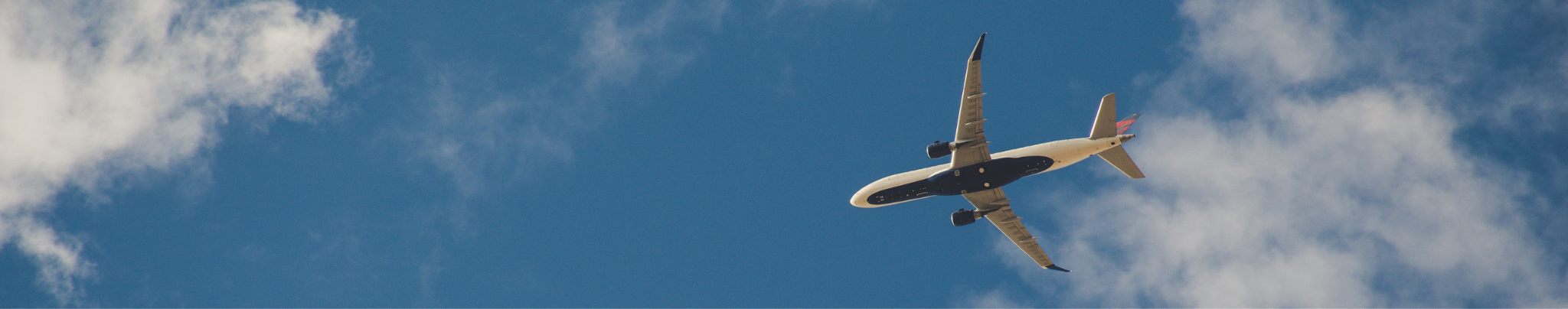 our projects
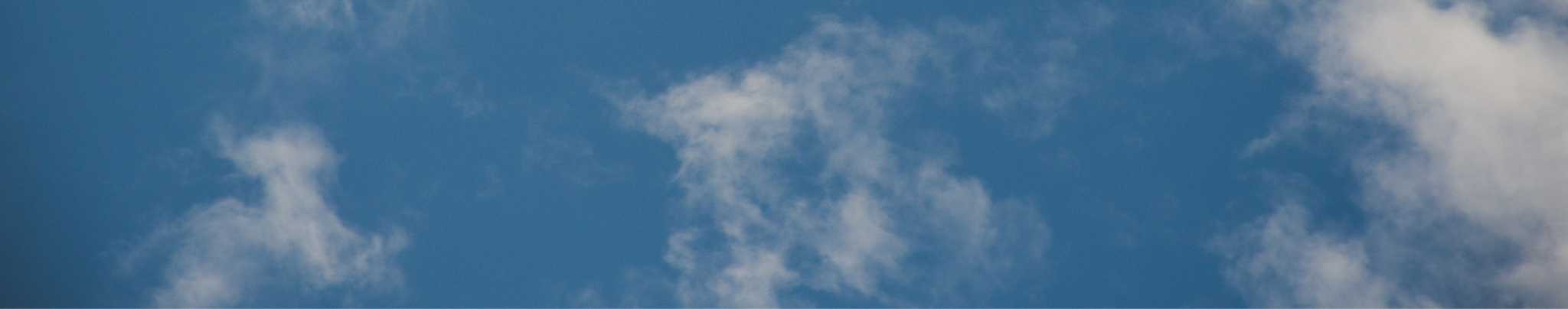 project one
project two
project three
brand
contents
introduction
about us
our projects
reallygreatsite.com
Briefly elaborate on what you want to discuss. Lorem ipsum dolor sit amet, consectetur adipiscing elit, sed do eiusmod tempor incididunt ut labore.
Briefly elaborate on what you want to discuss. Lorem ipsum dolor sit amet, consectetur adipiscing elit, sed do eiusmod tempor incididunt ut labore.
Briefly elaborate on what you want to discuss. Lorem ipsum dolor sit amet, consectetur adipiscing elit, sed do eiusmod tempor incididunt ut labore.
our projects
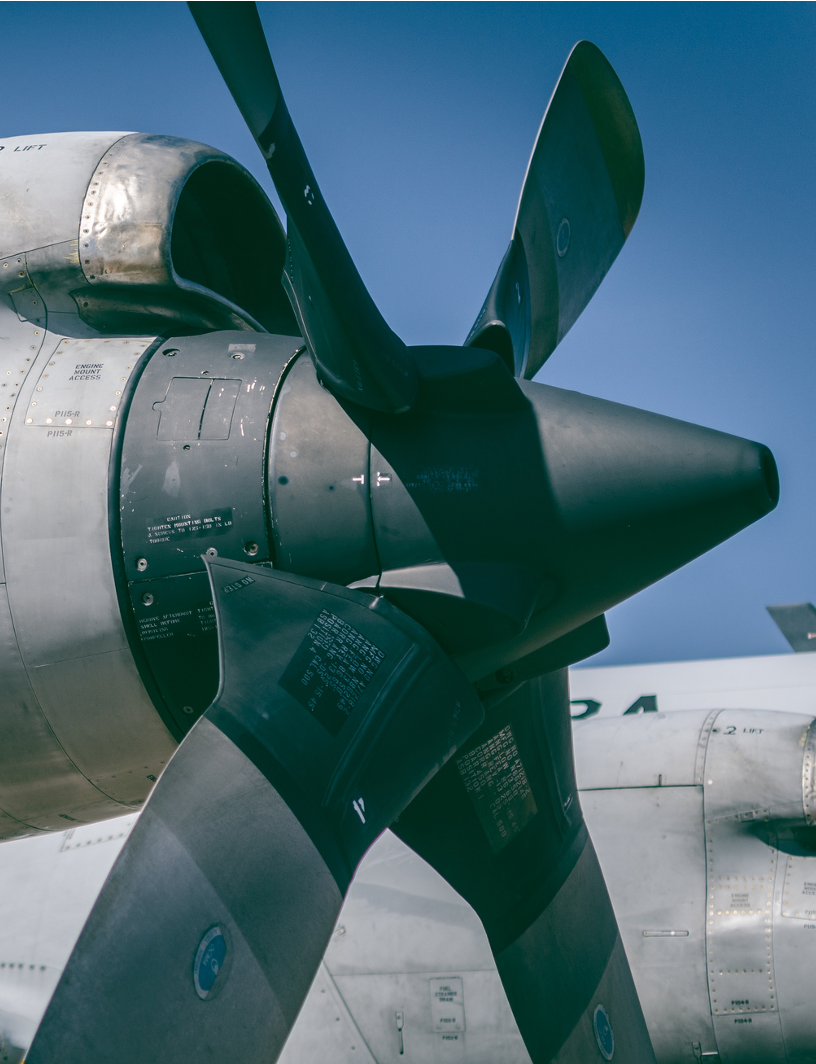 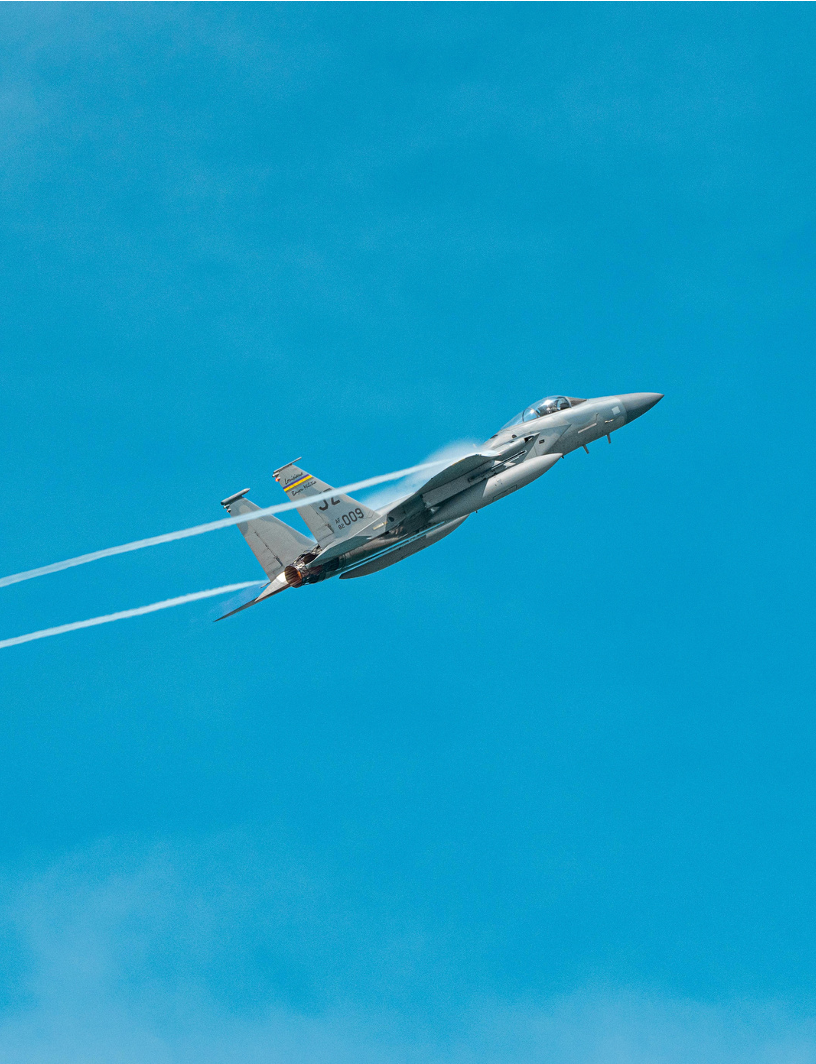 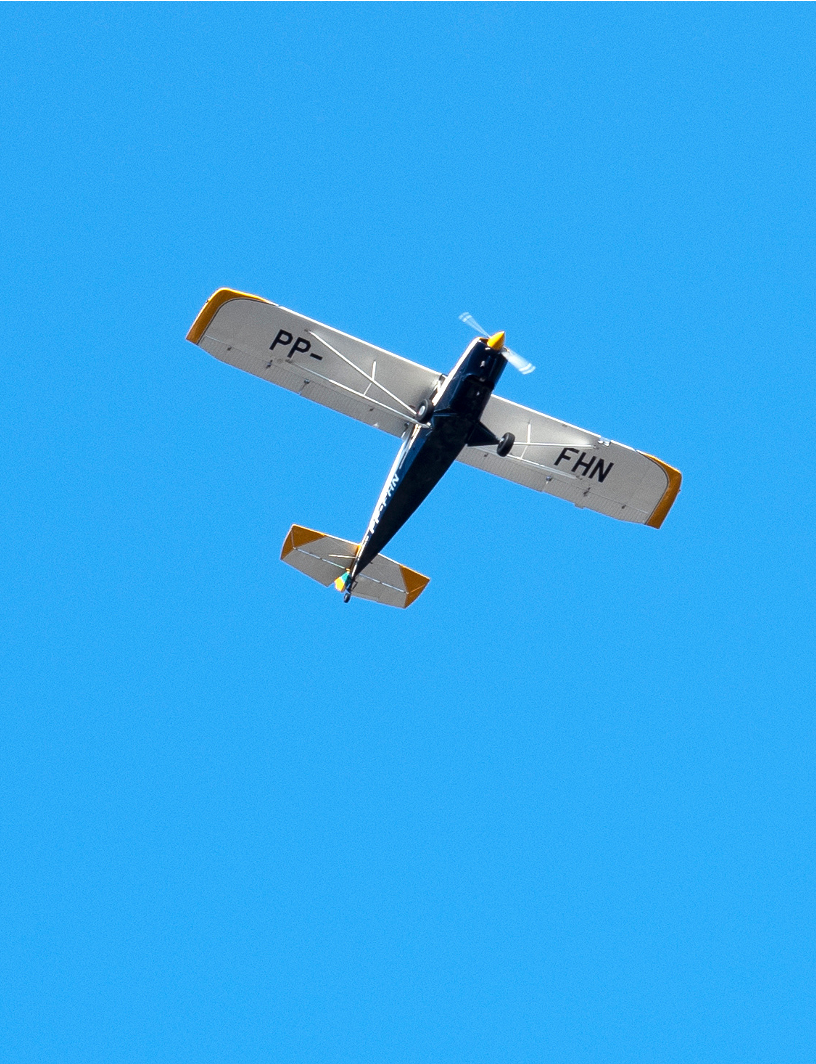 brand
contents
introduction
about us
our projects
reallygreatsite.com
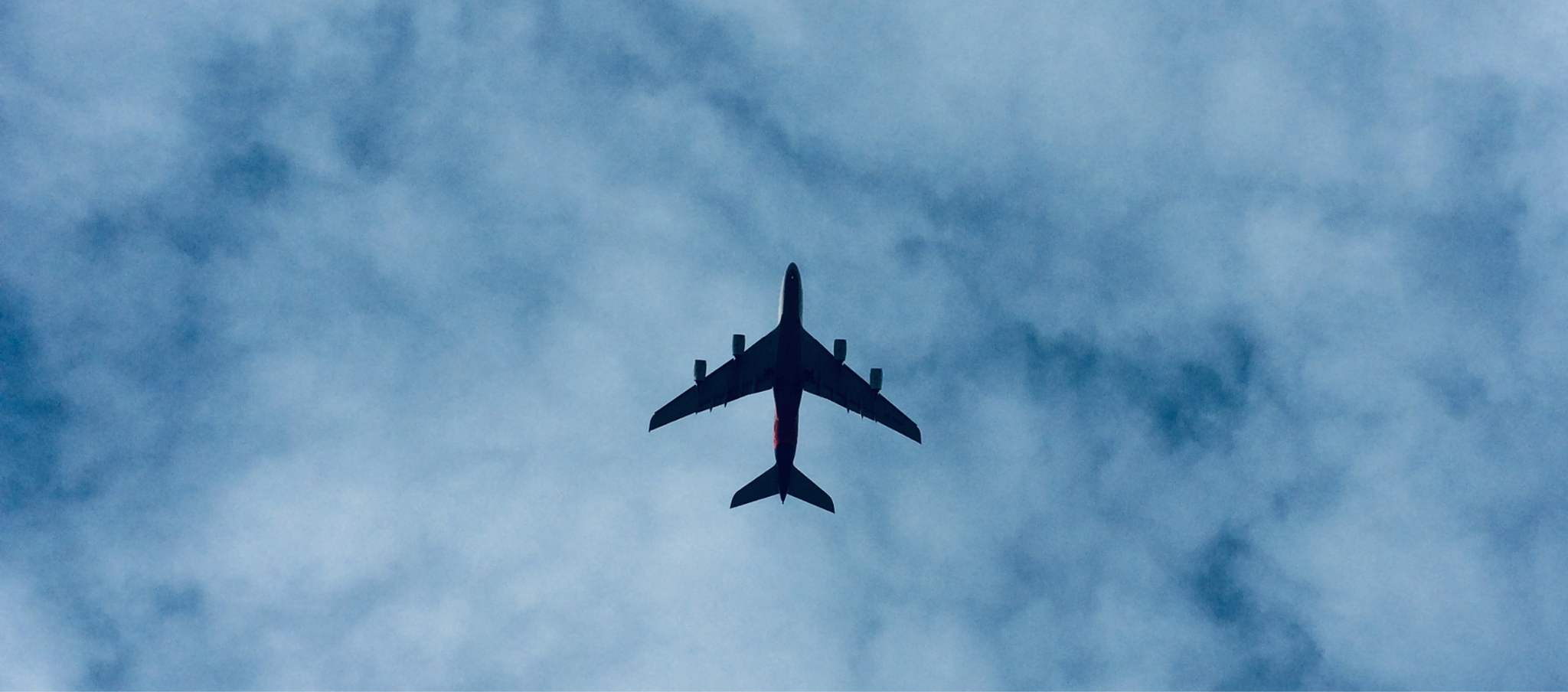 a picture is worth a thousand words
brand
contents
introduction
about us
our projects
reallygreatsite.com
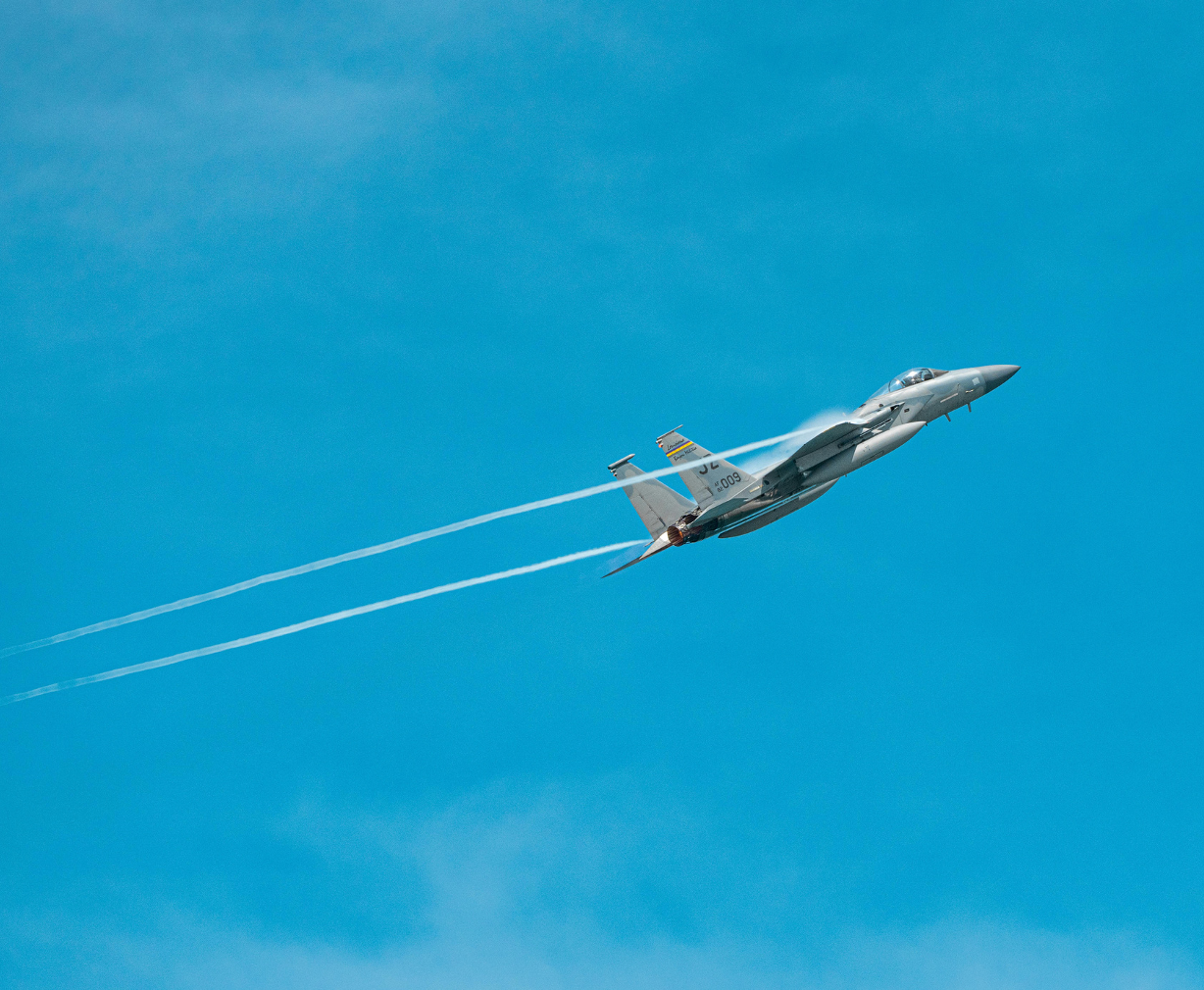 project one
Presentations are communication tools that can be used as demonstrations, lectures, speeches, reports, and more. It is mostly presented before an audience. 

Lorem ipsum dolor sit amet, consectetur adipiscing elit, sed do eiusmod tempor incididunt ut labore et dolore magna aliqua. Semper quis lectus nulla at. Risus quis varius quam quisque id diam vel quam. Dictum fusce ut placerat orci. Orci porta non pulvinar neque laoreet. Lectus vestibulum mattis ullamcorper velit. Eu ultrices vitae auctor eu augue ut. Proin libero nunc consequat interdum varius. Aliquet enim tortor at auctor urna nunc. Ornare arcu odio ut sem nulla pharetra diam. Ultrices dui sapien eget mi proin. Penatibus et magnis dis parturient montes nascetur ridiculus. Dui sapien eget mi proin sed libero enim sed faucibus. Cras fermentum odio eu feugiat pretium nibh ipsum.

Vestibulum rhoncus est pellentesque elit ullamcorper dignissim. Quis hendrerit dolor magna eget est. Tortor dignissim convallis aenean et tortor at risus viverra adipiscing. Non arcu risus quis varius quam quisque id diam vel. Placerat duis ultricies lacus sed turpis. Amet commodo nulla facilisi nullam vehicula. Leo in vitae turpis massa sed elementum tempus. Sollicitudin nibh sit amet commodo nulla facilisi nullam vehicula ipsum.
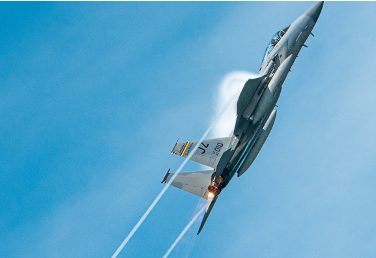 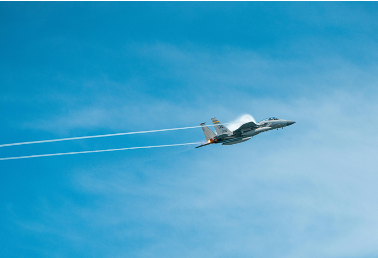 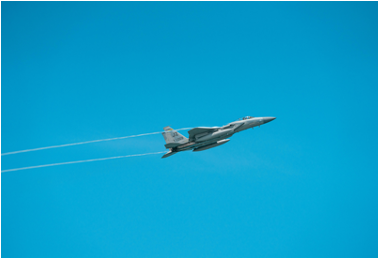 project two
brand
contents
introduction
about us
our projects
reallygreatsite.com
Briefly elaborate on what you want to discuss. Lorem ipsum dolor sit amet, consectetur adipiscing elit, sed do eiusmod tempor incididunt ut labore.
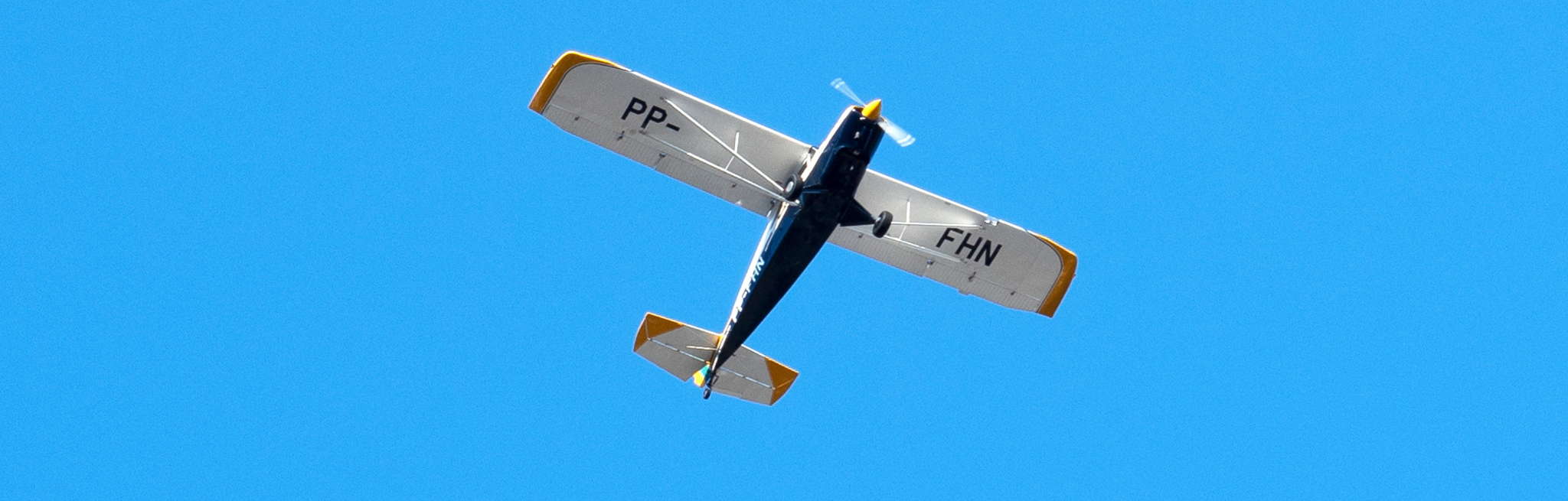 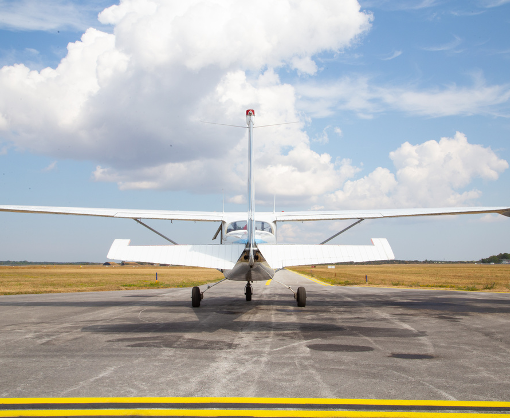 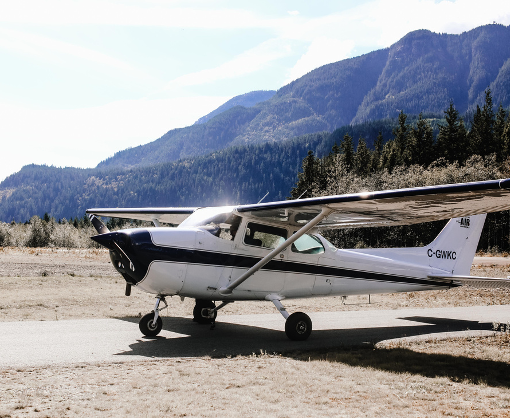 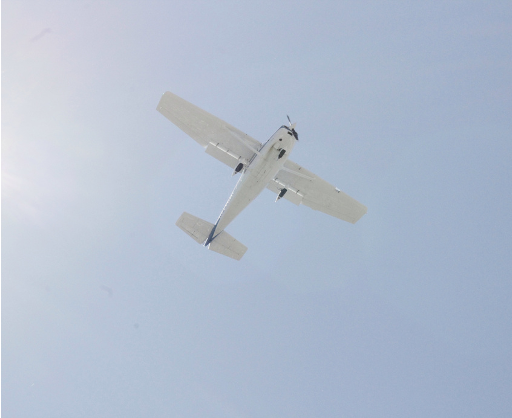 Specification
Specification
Specification
Specification
brand
contents
introduction
about us
our projects
reallygreatsite.com
“
write an original statement or inspiring quote
— Include a credit, citation, or supporting message
brand
contents
introduction
about us
our projects
reallygreatsite.com
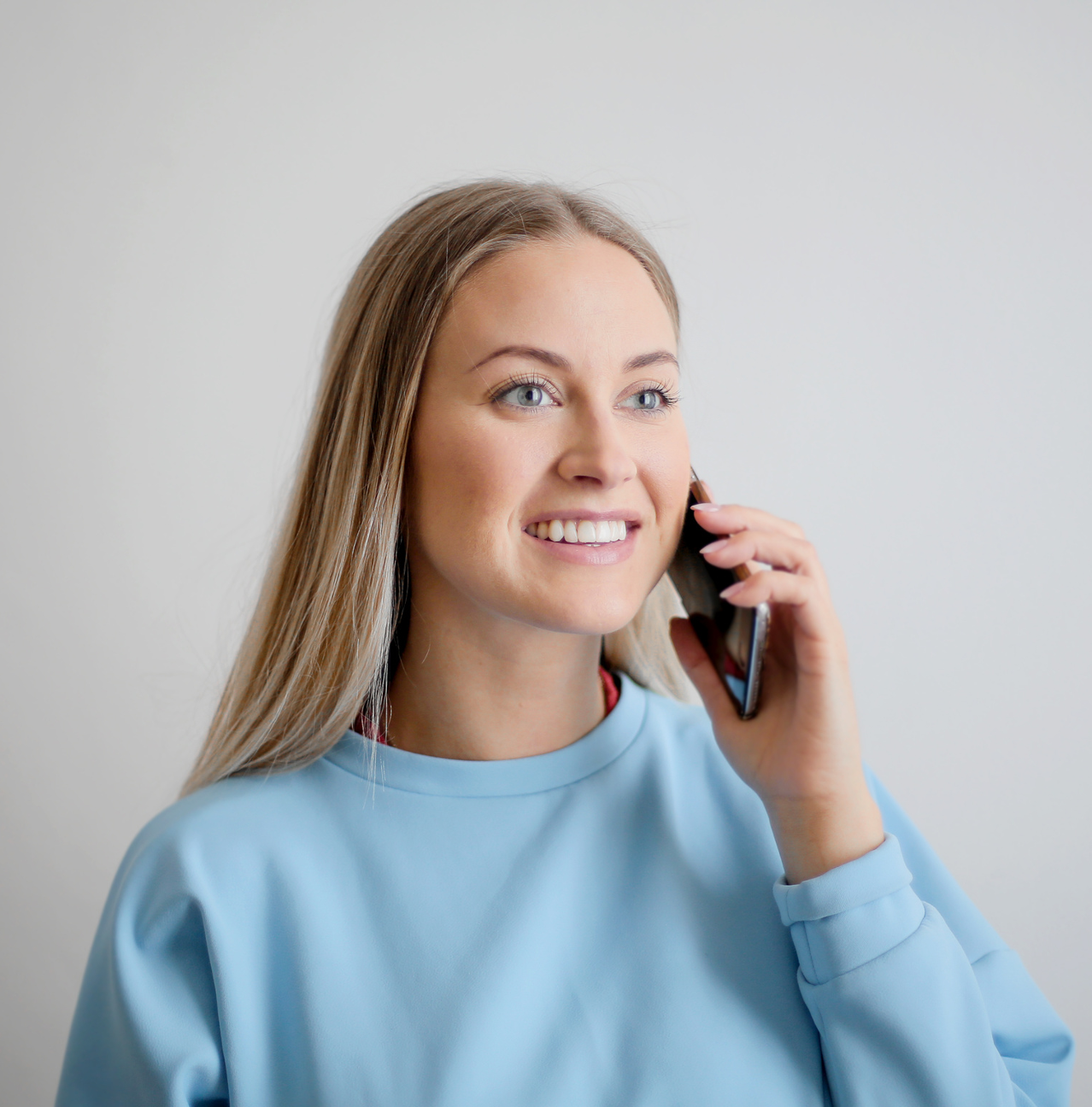 contact us
123 Anywhere St., Any City,ST 12345
123-456-7890
hello@reallygreatsite.com
@reallygreatsite
reallygreatsite.com
Resource Page
Use these design resources in your Canva Presentation.
FONTS
DESIGN ELEMENTS
This presentation template
uses the following free fonts:
TITLES:
MONTSERRAT

HEADERS:
MONTSERRAT

BODY COPY:
MONTSERRAT
You can find these fonts online too.
COLORS
#151318
#000000
DON'T FORGET TO DELETE THIS PAGE BEFORE PRESENTING.
Credits
This presentation template is free for everyone to use thanks to the following:
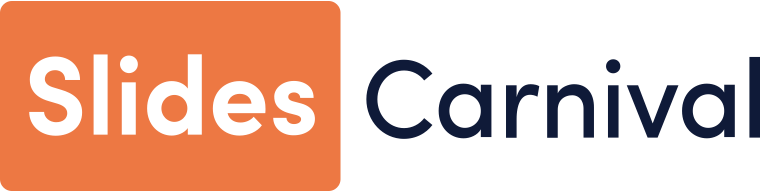 for the presentation template
Pexels, Pixabay
for the photos
Happy designing!